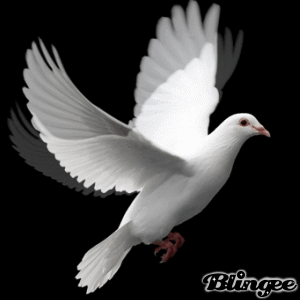 স্বাগতম
শিক্ষক পরিচিতি              পাঠ পরিচিতি
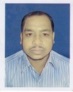 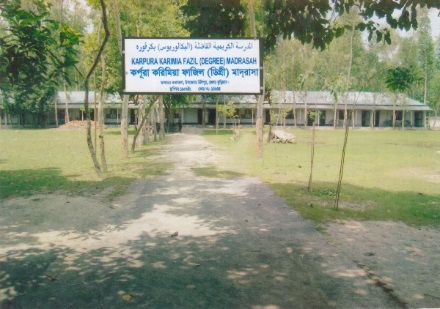 শ্রেণিঃ আলিম  
বিষয়ঃ আইসিটি 
অধ্যায়ঃ ২য় 
সময়ঃ ৪০ মিনিট
তারিখঃ২০/১২/২০১৯
এম,এ,ফাখের
সহকারি সিনিয়র  শিক্ষক আইসিটি
কর্পূরা করিমিয়া ফাজিল মাদরাসা 
উলিপুর, কুড়িগ্রাম।
ছবিগুলো  কি সম্পর্কিত
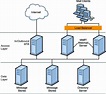 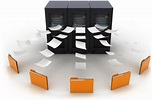 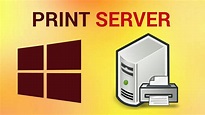 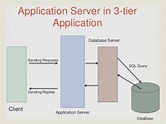 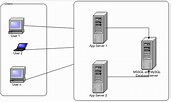 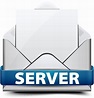 আজকের পাঠের বিষয় নেটওয়ার্ক  সার্ভার
শিখণ ফল
১। নেটওয়ার্ক সার্ভার সংজ্ঞা দিতে পারবে। 
২। নেটওয়ার্ক সার্ভার সমূহের পরিচিতি জানতে পারবে।
৩। নেটওয়ার্ক সার্ভার সমূহের ব্যবহারের কৌশল জানতে পারবে।
নেটওয়ার্কে সার্ভার একটি অতি গুরুত্বপূর্ণ বিষয়। সার্ভার সঠিক ভাবে সার্ভিস না দিলে ইন্টারনেট ব্যবহার করা সম্ভব না। এ জন্য সার্ভারকে ইন্টারনেটের প্রাণ বলা হয়।
সার্ভার সমূহের পরিচিতিঃ 

১। ফাইল সার্ভার 
২। প্রিন্ট্ সার্ভার
     ৩। ম্যাসেজ  সার্ভার 
         ৪। এ্যাপ্লিকেশন সার্ভার
      ৫। ডেটাবেজ সার্ভার
      ৬। ই-মেইল সার্ভার
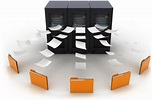 1.ফাইল সার্ভারঃ এ সার্ভার  ইন্টারনেটে ফাইল শেয়ার করা,সংরক্ষণ করা,ফাইল রিট্রাইভ করা এবং এক কম্পিউটার থেকে অন্য কম্পিউটারে ফাইল মুভ করা ইত্যাদি কাজে ব্যবহৃত হয়।
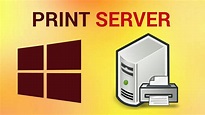 ২। প্রিন্ট সার্ভারঃ নেটওয়ার্কভুক্ত কম্পিউটারের প্রিন্ট ব্যবস্থা নিয়ন্ত্রণ করে।
[Speaker Notes: ঠ]
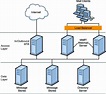 ৩। ম্যাসেজ সার্ভারঃ এই সার্ভারের সাহায্যে ডেটা গ্রাফিক্স, অডিও, ভিডিও, টেক্সট এবং বাইনারি আকারে নেট ওয়ার্কে চলাচল  করতে পারে।
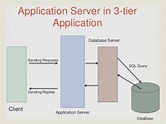 ৪। এ্যাপ্লিকেশন সার্ভারঃ এ সার্ভার নেটওয়ার্কভুক্ত কম্পিউটারে এ্যাপ্লিকেশন সুচারুভাবে চালনা করতে পারে।
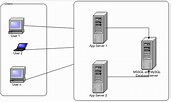 ৫। ডেটাবেজ সার্ভারঃডেটাবেজ সার্ভার নেটওয়ার্কভুক্ত অপেক্ষাকৃত দূর্বল কম্পিউটারকে শক্তিশালী ডেটাবেজ ব্যাবহারের  সুযোগ প্রদান করে।
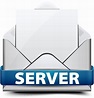 ৬। ই- মেইল সার্ভারঃ নেটওয়ার্কভুক্ত কম্পিউটারে ক্লায়েন্ট থেকে প্রাপ্ত মেসেজ সমূহ ই-মেইল সার্ভার জমা করে।
একক কাজ
নেট ওয়ার্ক সার্ভার বলতে কি বুঝ?
যুগল কাজ
নেটওয়ার্ক সার্ভার কতটির আলোচনা করা হল?
দলীয় কাজ
কোন সার্ভারটির কার্যকারিতা সবচেয়ে সহজ?
বাড়ির কাজ
নেটওয়ার্ক সার্ভার ইন্টারনেটের প্রাণ –বুঝিয়ে লিখ।
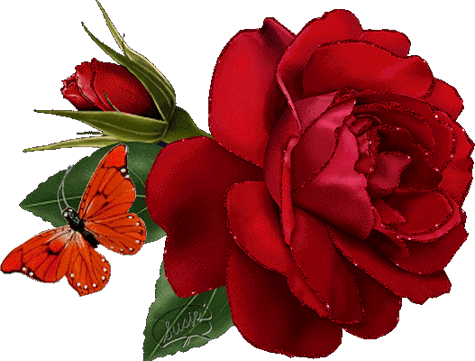 ধন্যবাদ